ASTHMA
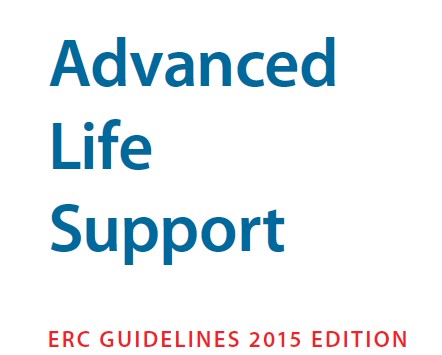 ASTHMA
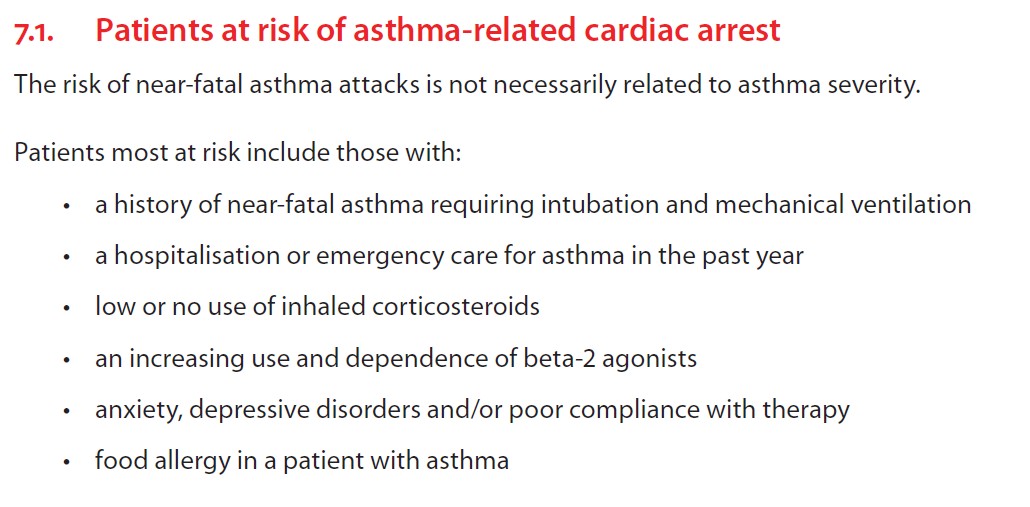 ASTHMA
ASTHMA
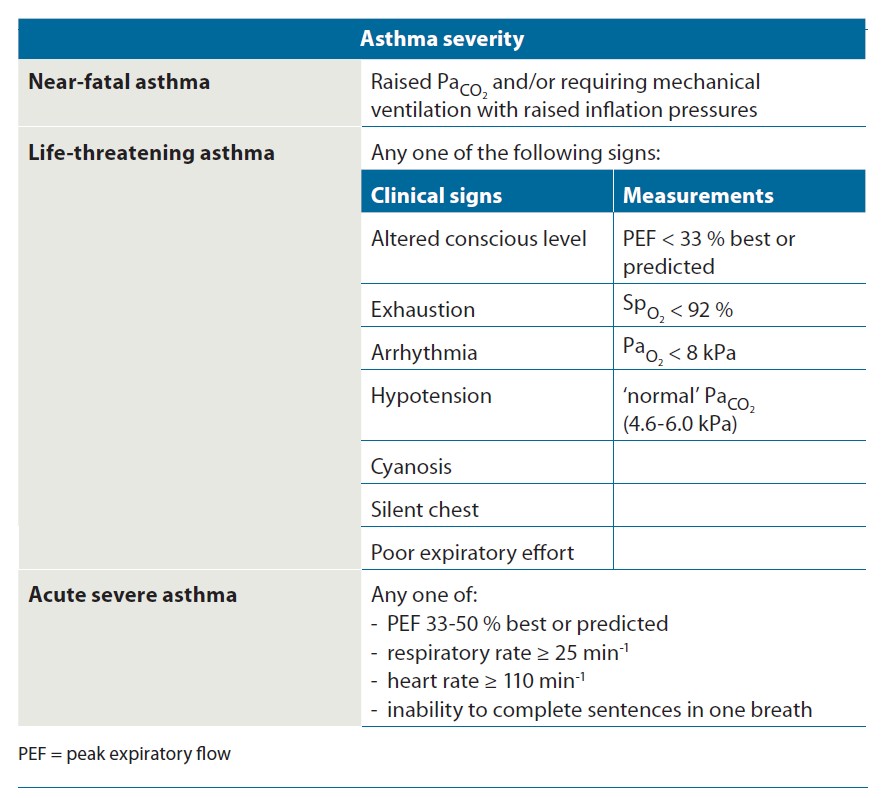 ASTHMA
ASTHMA
ASTHMA
ASTHMA